Procure to Pay Project
Demo Days

February, 2020
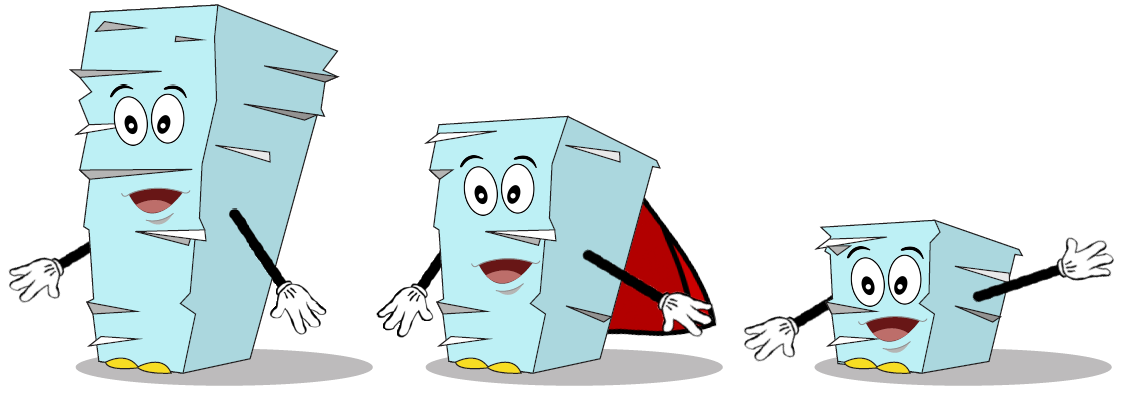 [Speaker Notes: Jim Dobbertin – Introduction and Kick Off]
Are You On the Zoom?
Information for Zoom Participants
For those joining the Zoom:

1)    Phones will be muted.  Due to the volume of content to be shared, we may not have time for questions.

Send your questions to URProcurement@Rochester.edu   They will be summarized and posted to the UR Procurement Website

3)    P2P Frequently Asked Questions can also be found on the UR Procurement Website.
2
[Speaker Notes: Jim Dobbertin    Note:  If we do not have time to address questions submitted, they will be summarized and posted to the UR Procurement Website.]
Topics
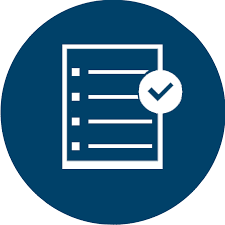 Project Review & Scope
Buying and Paying Guide
P2P Status Report
Workday Upgrade Changes
Project Updates
Demonstration: Design Changes
P2P Transition and Adoption
Super User Meetings
Resources
Training
Support Organization
Next Steps
3
[Speaker Notes: Carl Tietjen and Liz Milavec]
Procure to Pay Objectives
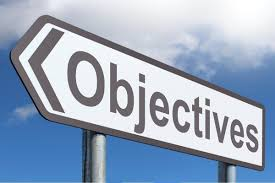 Transition from paper-based to electronic transactions
Provide full transparency and visibility into all P2P transactions from entry to payment (procure-to-pay!)
Streamline entry and approval activities to enable better internal controls
Standardize purchasing activity
Improve cycle and approval times
Enable data driven price negotiations and strategic sourcing
4
[Speaker Notes: Katherine Sadoff-Herrick   Are we sure we want to include the P2P Video?]
P2P Project Phases
Nov 2017 - May 2018	June - Dec 2018	Feb - June 2019	July – March 2020
June 11, 2018: Early Users - Workday for non-catalogue goods and services

November 19, 2018: Adds Marketplace (Jaggaer) for creating shopping carts for catalogue items and purchase order distribution 

February – April 2019: Pilot 1 &2 – Add additional departments/users, refine P2P design

July 2019 – February 2020: Phased roll out to remaining departments and users

March 2020 – June 2020 Stabilization and Adoption
5
[Speaker Notes: Katherine Sadoff-Herrick]
P2P Scope
Included in This Project
Excluded from This Project
Blue Requisitions

Ordering (currently in PMM): Administrative/Non-catalog requisitioning

Catalog and Non-catalog items

Goods and Services

University Divisions 10 through 92

Supplier Online Ordering (SOLO)
Highland Hospital and Affiliates

PMM Inventory Locations, Par Forms, Custom Requisitions, item file requisitions

Internal Transfers (i.e. UR Tech Store, internal catering, Barnes and Noble, Biological Supply Center)

Patient Care Supplies
6
P2P Buying and Paying Guide
The Buying and Paying Guide will assist with……

Determining the Preferred Procurement Method

UR Procurement Non-Catalog (Workday) Requisition (Formerly 312 Requisition)
UR Procurement Marketplace Catalog (Workday/Jaggaer) Requisition (Formerly 312 Requisition or SOLO Order)
Pcard
Payroll
Supplier Invoice Request (SIR) – Formerly F4 Payment
Travel

Identifying Marketplace Supplier Catalogs

Identifying Suppliers Not Acceptable on a SIR

Definitions of Supplier Groups

Listing of Procurement and Capital Spend Categories
7
[Speaker Notes: Katherine Sadoff-Herrick]
P2P Buying and Paying Guide
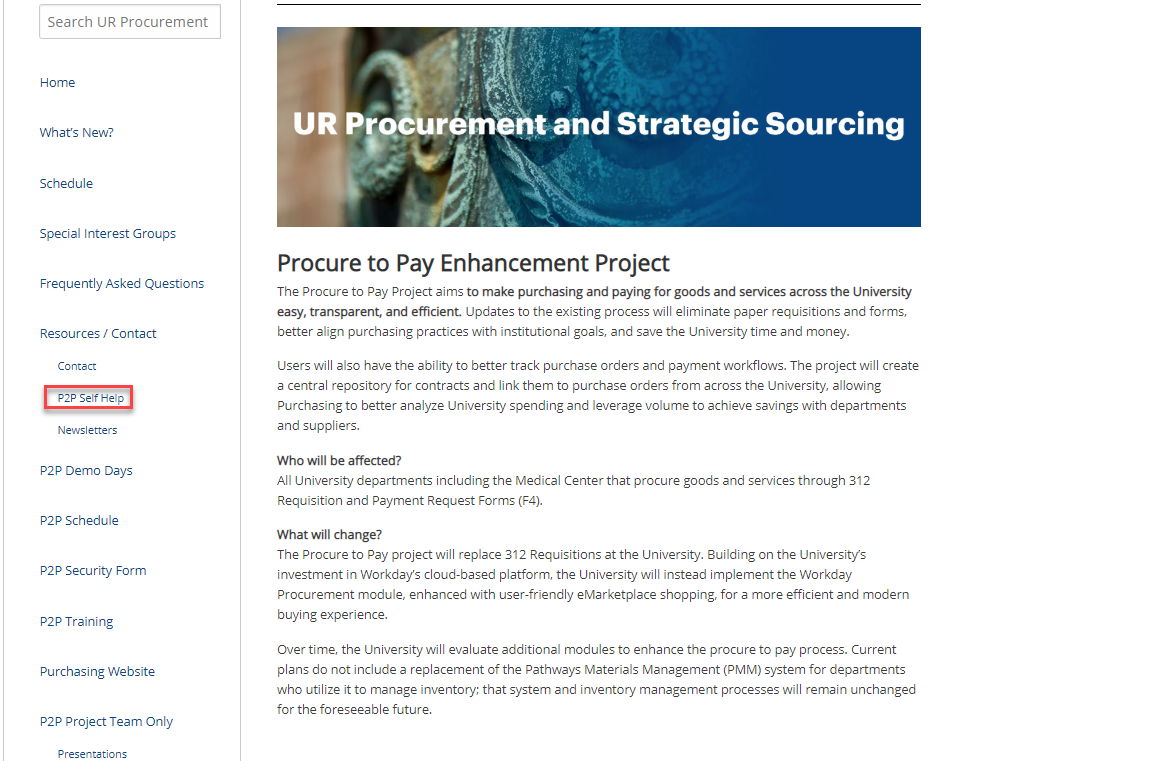 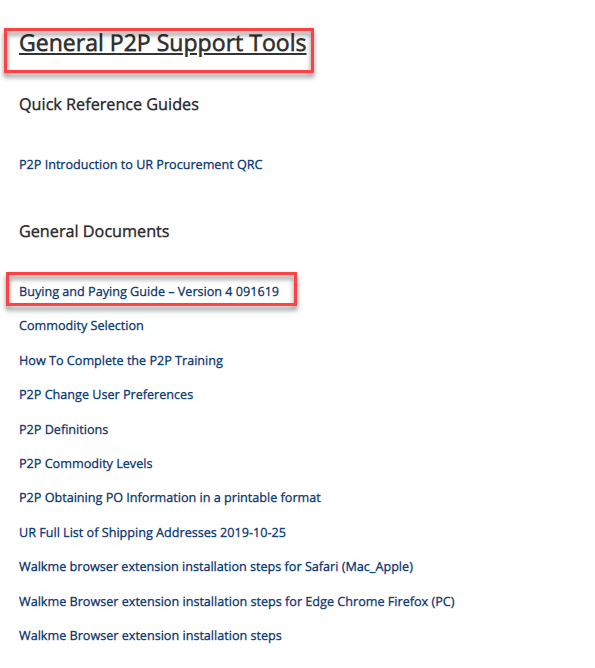 8
[Speaker Notes: Katherine Sadoff-Herrick]
P2P Buying and Paying Guide
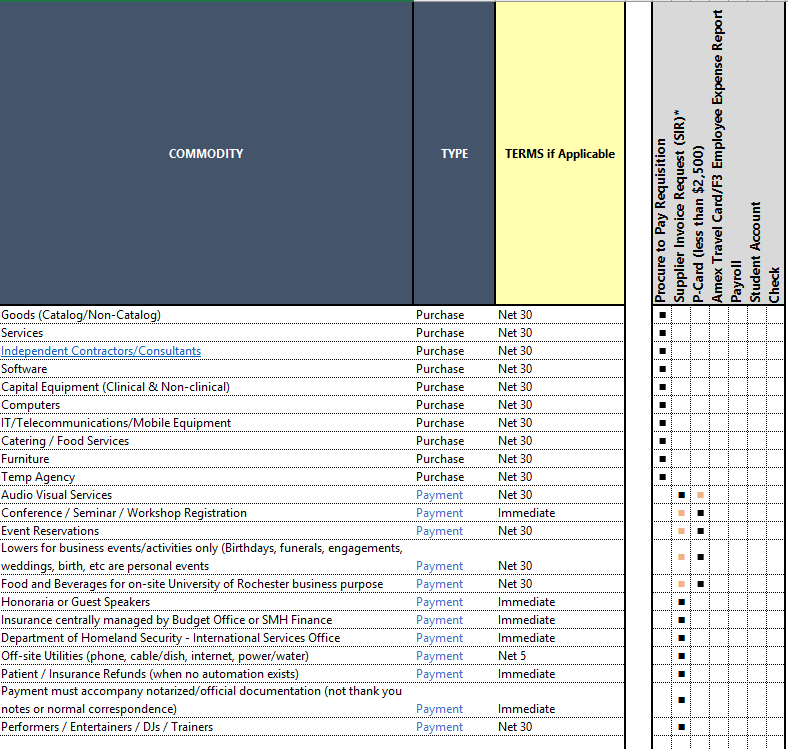 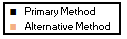 9
[Speaker Notes: Katherine Sadoff-Herrick]
P2P Current Status
P2P Ongoing Status


Requisitions          Avg TAT 6.11 Day  
      
	 Week 	                    Total
     New Requisitions                                      1,044                       18,039

Qualified Supplier TAT 7.88 Days

New Supplier – Non Catalog  TAT  12.2 Days	

Marketplace Order  TAT 1.73 Days


Supplier Invoice Request (SIRs)   --  Avg TAT 2.80 Days

                                                                    Week 	                    Total
New	   571	          14,375
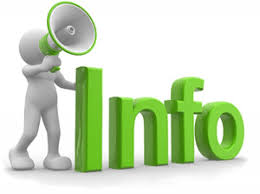 10
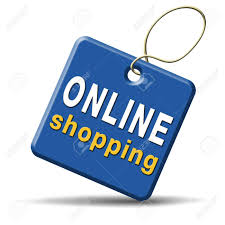 P2P Marketplace Update
Marketplace Catalog Update
14.100 orders ($4,368,152) placed since Go-Live (11/19/18)
11
Project Updates
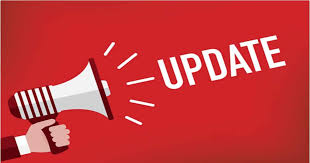 Recent Design Changes

The Delivery Date Field in requisition checkout is no longer required for catalog and non-catalog orders.  If you desire to add a delivery date, you can add it during the requisition checkout process.

Notifications to requisitioners have been enabled to provide an email confirmation when a PO has been sent to the supplier.

Upcoming System Changes   

Supplier Price Justification Questionnaire


System Design Under Review

Delegates can be one of three types under the current Delegation Design:
Peers – anyone that reports to the same manager as you
Superiors – anyone from your manager and up in the same management chain of command
Subordinates – anyone that reports to you or anyone that reports to any of your peers

Feedback received some delegations are unable to be assigned because the delegate does not meet the criteria
12
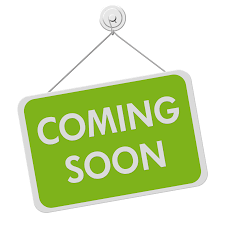 Workday 2020 R1 Upgrade
UR Procurement will be upgraded on March 7.  
Enhancements have been made to the Create Requisition and checkout screen.  
Following is a preview to the upcoming changes.

         Current                                                                                  Available March 9
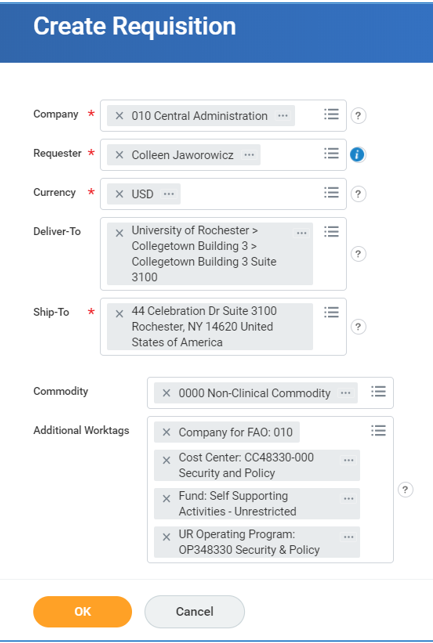 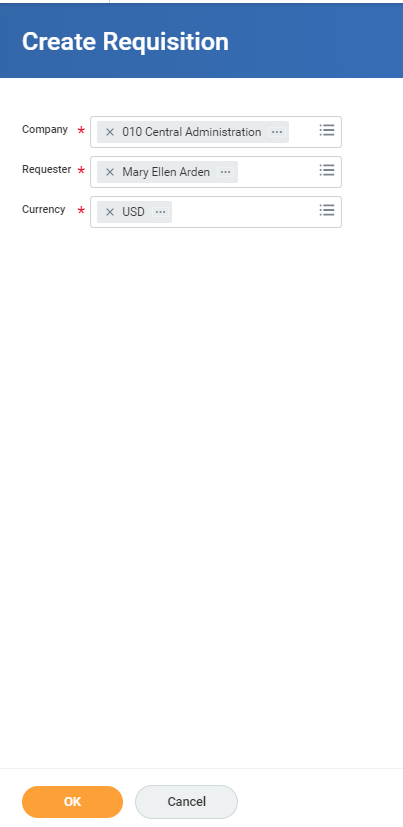 13
Workday 2020 R1 Upgrade
The new checkout screen will be one page.

                               Current Requisition Checkout Process
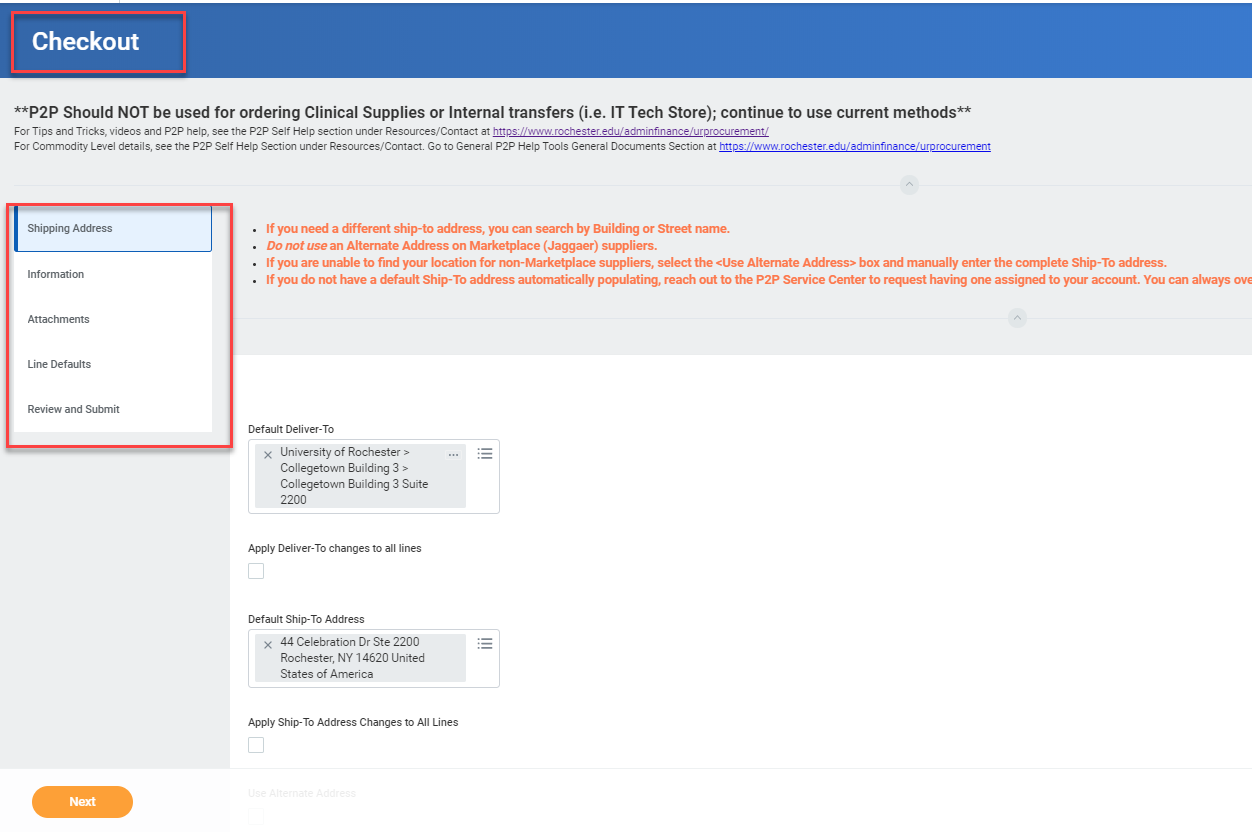 14
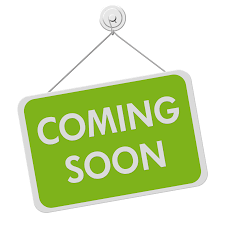 Workday 2020 R1 Upgrade
Requisition Checkout Screen as of March 9 – single page
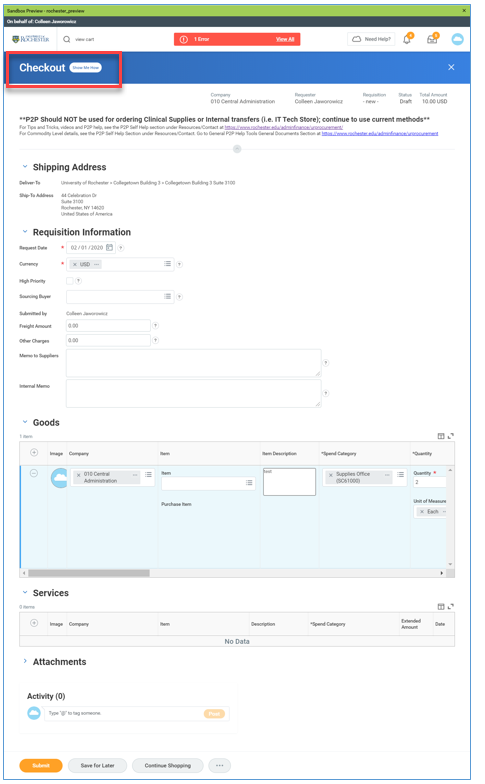 15
Final P2P Rollout - 2/24/2020
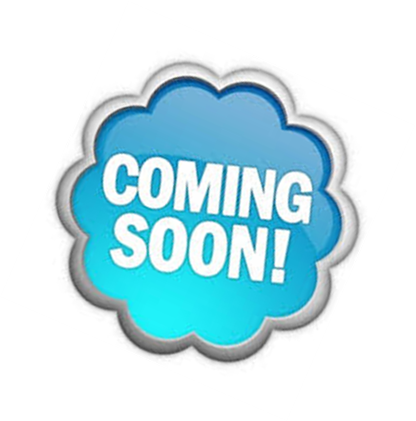 16
P2P Transition and Adoption
Transitioning of Transactions to P2P

Current participants in the Procure to Pay (UR Procurement) system are required to convert transactions to the UR Procurement system.  After you go live you should no longer submit 312 requisitions to Purchasing or F4 Forms to Accounts Payable and should no longer be placing orders via the SOLO process except for RR Donnelly and Medline Industries.  SOLO accounts will be given a 30 day grace period notification prior to being decommissioned.

If you have any blanket purchase orders in effect, you should work to convert those to P2P.  Below is additional information regarding conversion of blanket purchase orders.

Determine if your blanket PO need is for a good or service and then review the options below on what method to use to convert that order to the UR Procurement system.   If you require assistance, please contact the P2P Service Center at urprocurement_service_center@ur.rochester.edu.  You can also sign up for a P2P Workshop to walk through how to create your blanket order requisition in Workday.  You can register for a P2P Workshop in MyPath.  Search for “P2P Workshop” to find the next available dates.
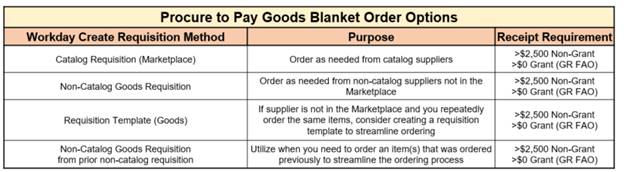 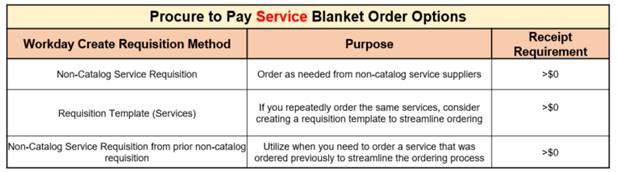 17
P2P Transition and Adoption
Sample notification with returned 312 Requisitions
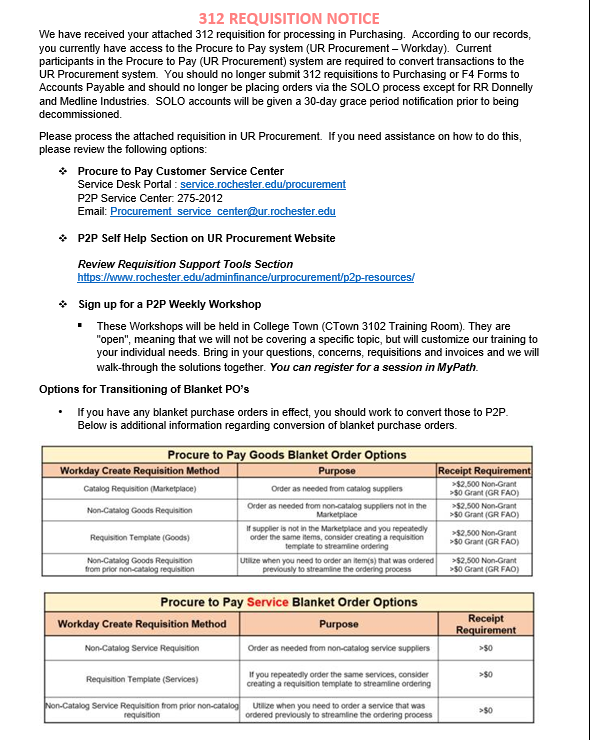 18
P2P Transition and Adoption
A Super User Group has been formed to assist departments with transition and adoption.
Departmental Support

Be able to answer basic P2P questions from departmental users

Direct department users to P2P Customer Service Center if unable to answer their questions

Provide pertinent information to department users FROM the P2P team

Provide feedback from department users TO the P2P team 


 Information Sharing
 
Sharing best practices from either the P2P team, or from each other

Review new design considerations that will be delivered (and estimated timeline)

New suppliers enabled in P2P Marketplace

New job aids or training opportunities
What is/is not working well
 
Opportunity to let the P2P Team know where departments are having issues

Opportunity to let the P2P team know IS working well

P2p team sharing the rationale for why certain design components work the way they were designed.




Enhancement Priorities


Opportunity to review enhancement requests and provide recommendations for prioritizing them

Discuss options for enhancements and provide feedback.
19
P2P Training after Final Deployment
Instructor Led Training Sessions:
Create Requisition and Supplier Invoice Request sessions

February 27, 2020      Saunders Research Building Rm 1301
March 4, 2020            Saunders Research Building Rm 1301
March, 12, 2020         Saunders Research Building Rm 1301
March 25, 2020          Saunders Research Building Rm 1301
Ongoing monthly training based on demands

Weekly Workshops:
Customized to your individual needs. Bring in your questions, concerns, requisitions and invoices and we will walk-through the solutions together. 

Wednesday, February 26                       8:30 – 10:30am College Town Rm 3102
Thursday, March 5                                  1:00 – 3:00pm   College Town Rm 3102
Wednesday, March 11                            9:00 – 11:00am  College Town Rm 3102
Monday, March 16                                  9:00 – 11:00am  College Town Rm 3102
Thursday, March 26                                9:00 – 11:00am  College Town Rm 3102

Other Training/Support:

Quick Reference Guides
Video Snippets
Monthly Newsletters
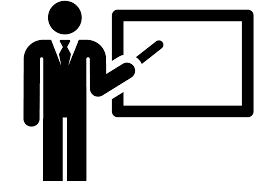 20
P2P Training Options
To learn more about P2P Training options, go to the UR Procurement Website
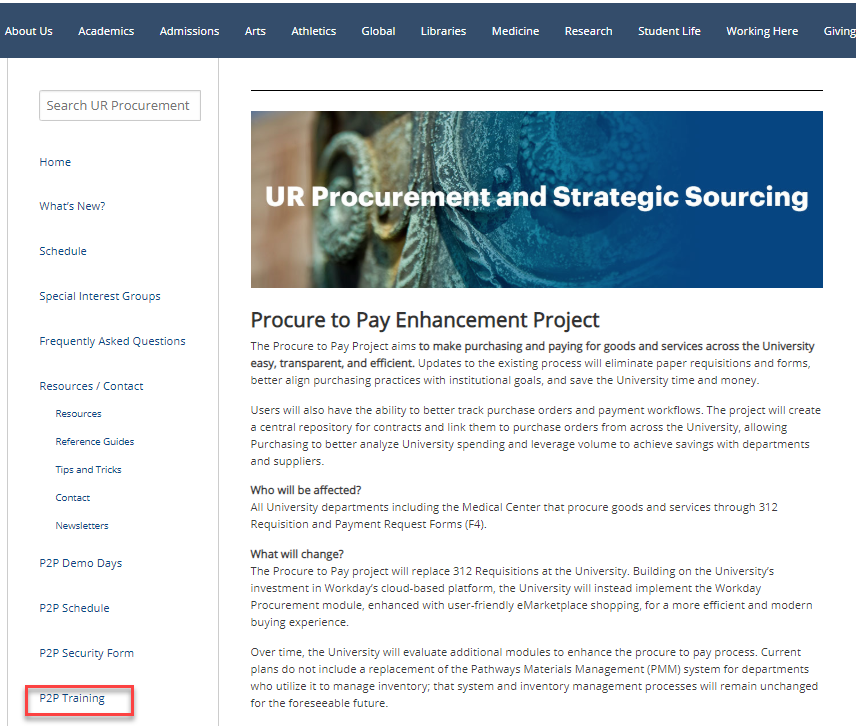 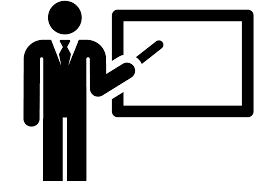 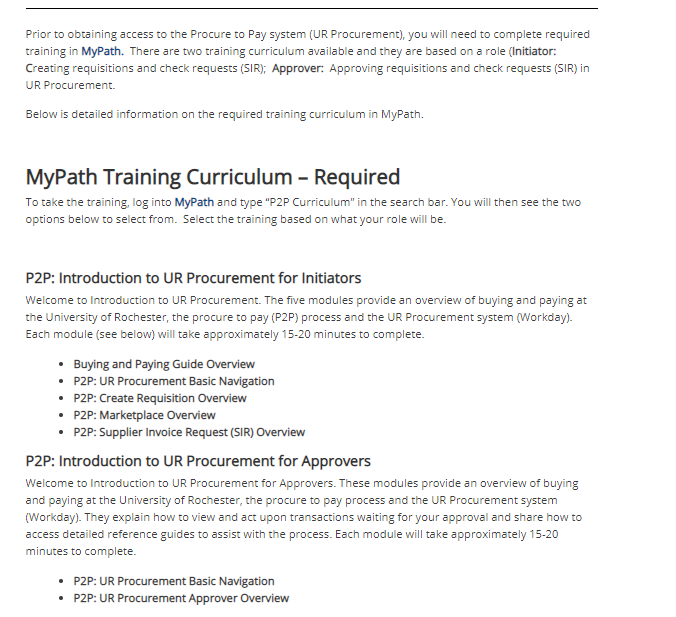 21
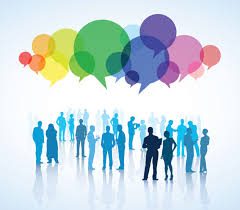 P2P Communications
Procure to Pay Website www.rochester.edu/adminfinance/urprocurement

 
P2P Self Help

   Reference Guides
   Tips and Tricks
   Videos

FAQs

P2P schedule

P2P Training
         

New:  P2P Tips of the Week
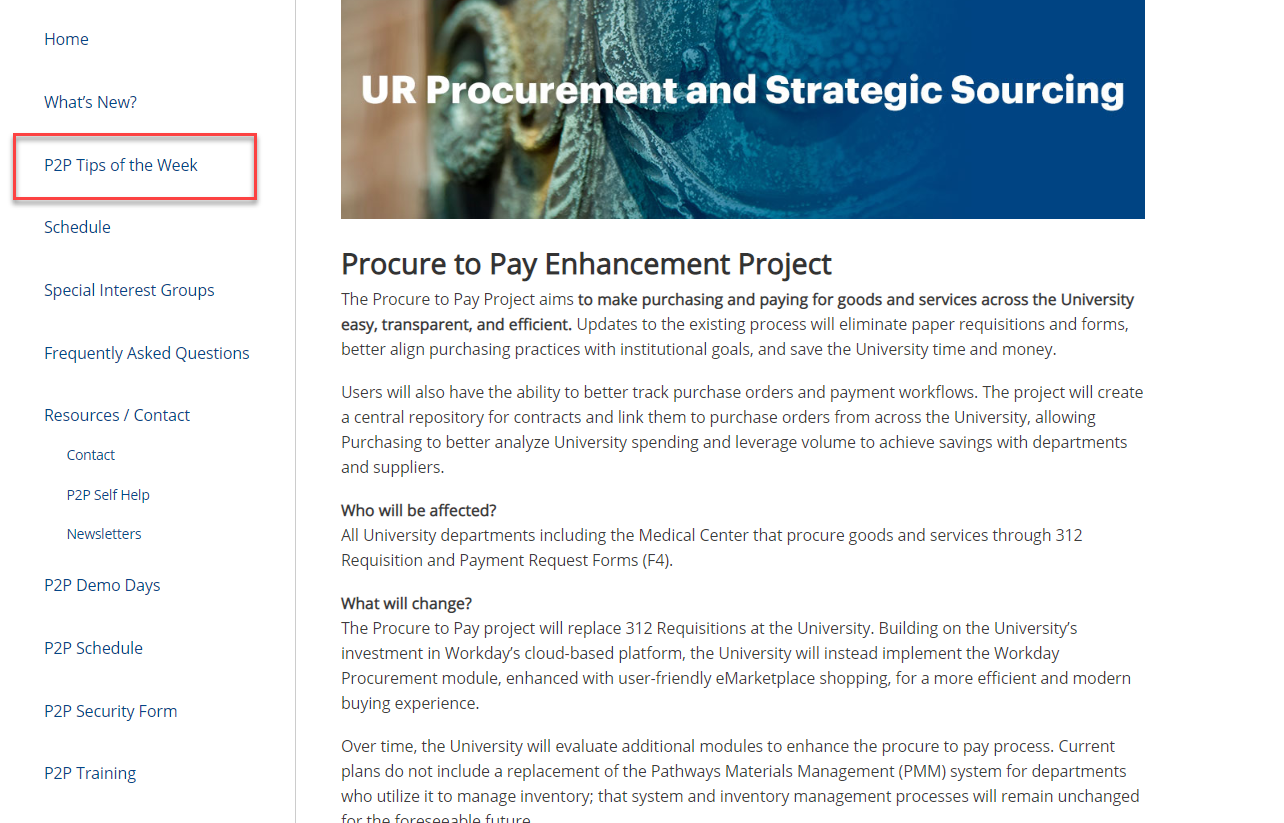 22
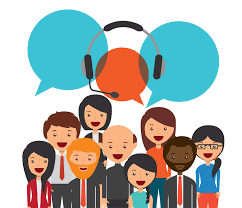 P2P Support
Procure to Pay Customer Service Center

Service Desk Portal : service.rochester.edu/procurement
P2P Service Center: 275-2012
Email: Procurement_service_center@ur.rochester.edu
For System Access & Issues
Help Desk: UnivIT: 275-2000, UnivITHelp@ rochester.edu
Help Desk URMC: 275-3200, helpdesk_ISD@ urmc.rochester.edu

Quick Reference Guides

Quick Reference Videos

Walkme
23
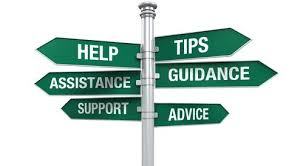 Resources cont’d
P2P Service Center 
https://service.rochester.edu/procuement
Log in with your Domain Name, choose domain.
WalkMe
Select Need Help? for step-by-step on-screen help.
Smart Tips are also available
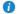 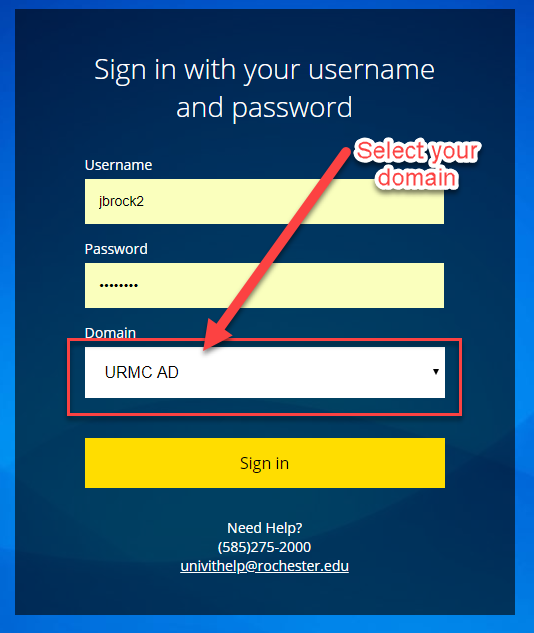 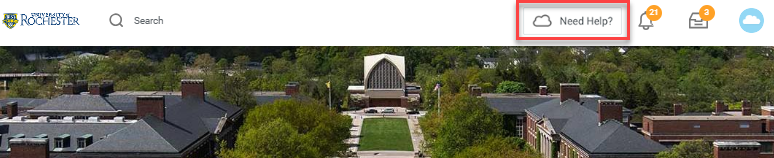 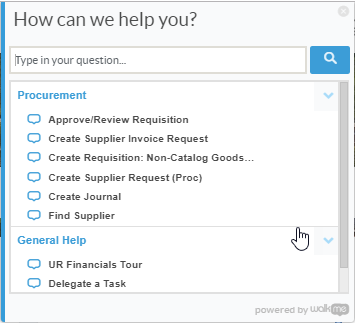 24
[Speaker Notes: If you don’t see the Need Help button contact the IT helpdesk at 275-2000 or Univithelp@Rochester.edu]
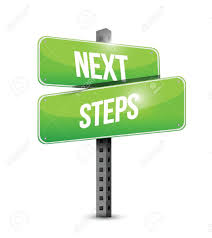 Next Steps
Transition Transactions to P2P System
312 Requisitions
SOLO Orders
Blanket Purchase Orders
F4 Forms

Request Security Access or Changes
https://www.rochester.edu/adminfinance/urfinancials_permission_form/?app=procurement

Visit the UR Procurement Website
P2P Tips of the Week
P2P Self Help

Questions? Please reach out to:
URProcurement@Rochester.edu
25
[Speaker Notes: Jim]
P2P Demonstration
Supplier Price Justification Questionnaire


Workday 2020R1 Features
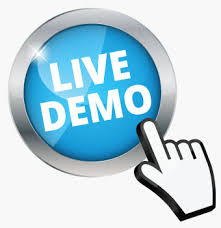 26
[Speaker Notes: Debbie Flotteron]
P2P Demo Days
27
[Speaker Notes: Jim]